Lesson 2 GEN0111 Building Leadership Skill
Aj.Montipa Vilasthip
(Ben)
Objectives
1. Describe the characteristics of leadership.
3. Provides example of influential leadership.
2. Categorize behavioral leadership.
4. Categorize situational leadership.
Discussion Question :Are you interested in sharing leadership, or do you prefer to be a follower?
Chapter , Topics Content
Theory of Trait Leadership 
Theory of Behavioral Leadership
Theory of Integrative Leadership
Theory of Situational Leadership
[Speaker Notes: Leadership Theories Are explanations of some aspects of leadership Have practical value because they are used to better understand, predict, and control successful leadership]
Leader-Leadership-Followers
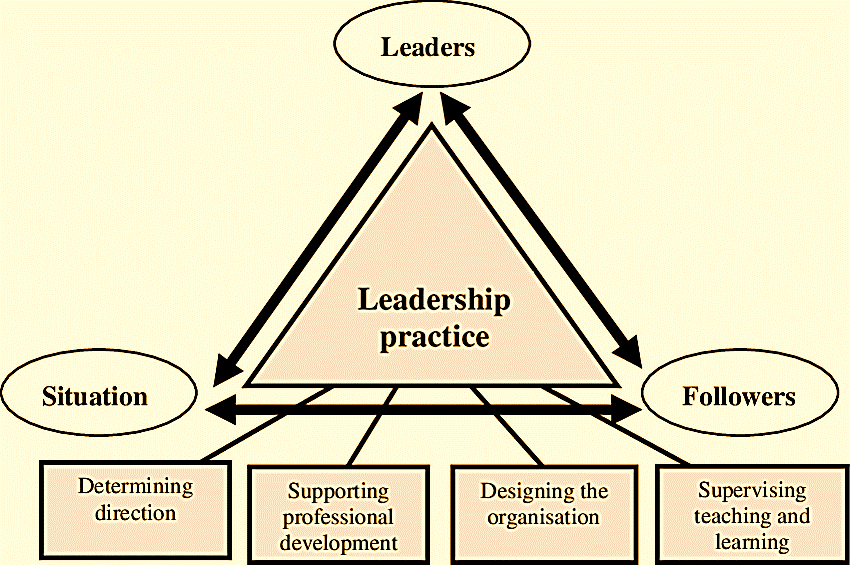 [Speaker Notes: Leadership Theory is a description of the nature of leadership. In order to predict and control the effectiveness of leaders Paradigm in Leadership Studies has evolved in sequence In the beginning, the focus was on education. Leader Features The next phase focuses on the behavior of the leaders and the leaders according to the situation. At present, the perspective process in leadership education has changed with the combination of the same concepts. emerged as a new paradigm (New Paradigm) or Integrated Leadership Theory.
Leaders according to evolution can be divided into 4 paradigms as follows (Lussier and Achua. 2001: 16 - 17).]
Who is a Leader?
Teories of Leadership
Leadership
Theory of Trait Leadership
What type of person makes a good leader ? 
Leadership emerges from traits.
Theory of Behavioral Leadership
What does a good leader do?
Focus on how leaders behave.
Theory of Integrative Leadership
What is the source of the leader’s power?
Different way leaders use power and influence to get thing done.
Theory of Situational Leadership
How does the situation influence a good leadership do?
Predict which leadership style best in each circumstance.
[Speaker Notes: Theory of Trait Leadership : 
What type of person makes a good leader ? 
Leadership emerges from traits.
Theory of Behavioral Leadership : 
What does a good leader do?
Focus on how leaders behave. 
Theory of Integrative Leadership:
What is the source of the leader’s power?
Different way leaders use power and influence to get thing done.
Theory of Situational Leadership:
How does the situation influence a good leadership do?
Predict which leadership style best in each cicumstance.]
Theory of Trait Leadership
Certain traits produce certain patterns of behavior. 

Patterns are consistent across different situations. 

People are "born" with leadership traits.
[Speaker Notes: Leadership Theory Classifications The four leadership theory classifications include: Trait Contingency Behavioral Integrative
 Leadership Trait Theories Attempt to explain distinctive characteristics accounting for leadership effectiveness to identify a set of physical and psychological traits that all successful leaders possess High energy level Appearance Aggressiveness Persuasiveness Dominance Self-reliance]
Theory of Trait Leadership
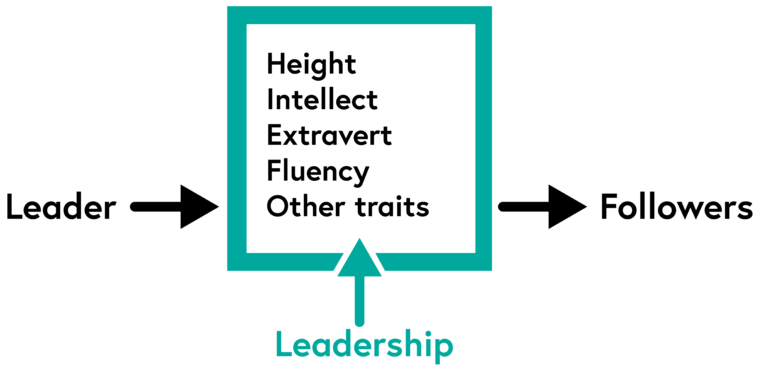 Adapted from Kotter (1990: 3-8)
[Speaker Notes: According to Name.., history is shaped by extraordinary leaders. This ability to lead is something that people are simply born with, Carlyle believed, and not something that could be developed. Carlyle's ideas inspired early research on leadership, which almost entirely focused on inheritable traits.

Carlyle's theory of leadership was based on the rationale that:

Certain traits produce certain patterns of behavior.
Patterns are consistent across different situations.
People are "born" with leadership traits.]
Five major Leadership Traits
Honest

Inspiring

Forward-look

Competent

Intelligent
Problems with the leadership trait theory
Most people recognize that it is possible for someone to change their character traits over time.


Dose not take situation into account. A person who is a leader in one situation may not be a leader in another.


Sets forth numerous characteristics that are very general , contextual , and ummessureable.
Leaders are made Behavioral theory of leadership
[Speaker Notes: Behavioral Leadership Theories • Attempt to explain distinctive styles used by effective leaders, or to define the nature of their work • What the leader actually does on the job (behavior)]
Behavioral theory of leadership Critical leadership behaviors
Leader engage in two types of behaviors:
Initialting Structure and Consideration
Initiating Structure (Task)
Concern for getting the job done
Like to keep controling
Leaders are concerned with their staff motivation.
Consideration (People)
Show a concern for people
Montivate people by emphasizing the relationship 
Still focus on the task and  the  result; they just achieve them through different means
Born or Made?
Leadership Trait Theory


Born
Behavioeal Theory of Leadership


Made
[Speaker Notes: The key difference between trait and behavioral theories of leadership is that trait theory states that leaders have inborn traits, whereas behavioral theory rejects inborn virtues of leaders and states that leaders can be trained. ... Trait and behavioral theories are two such popular theories of leadership.]
Theory of Integrative Leadership
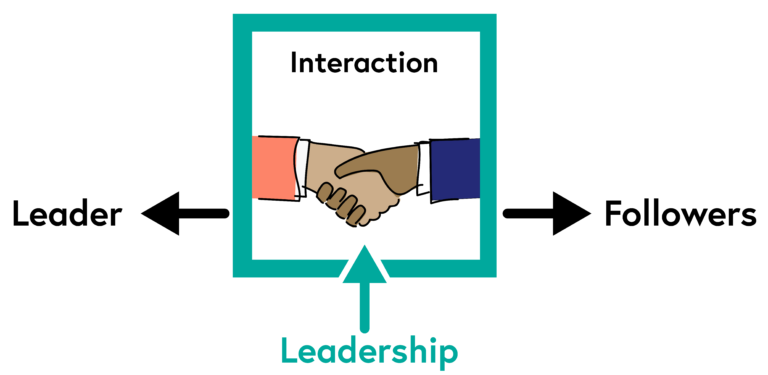 Adapted from Kotter (1990: 3-8)
[Speaker Notes: In contrast, process leadership suggests that leadership is an event that depends on the interaction between the leader and the follower. Process theory makes leadership available to everyone, rather than restricting it to people with special qualities only. As a process, it can be observed, learned, and trained (Northouse 2018: 7).

Integrative Leadership Theories Attempt to combine the trait, behavioral, and contingency theories to explain successful, influencing leader–follower relationships]
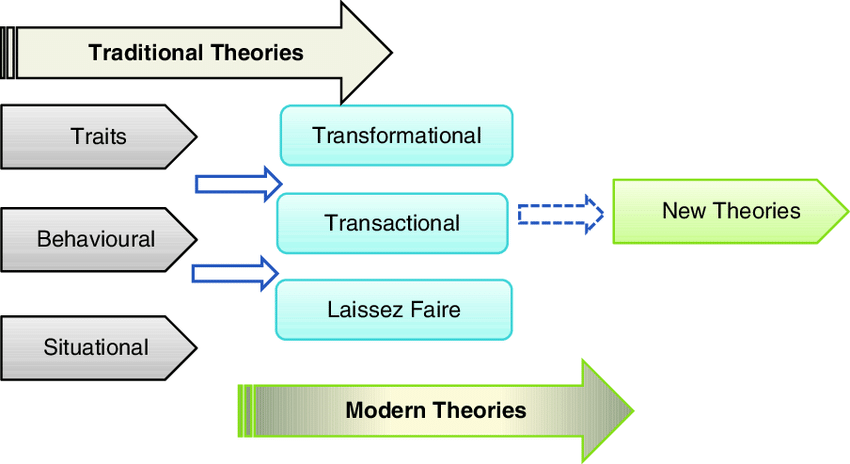 [Speaker Notes: Integrative Leadership Theories Attempt to combine the trait, behavioral, and contingency theories to explain successful, influencing leader–follower relationships]
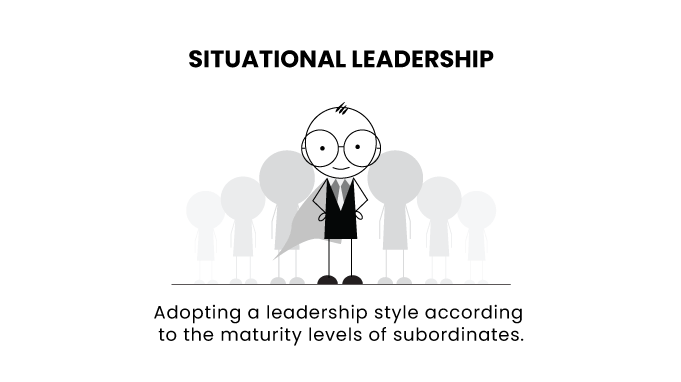 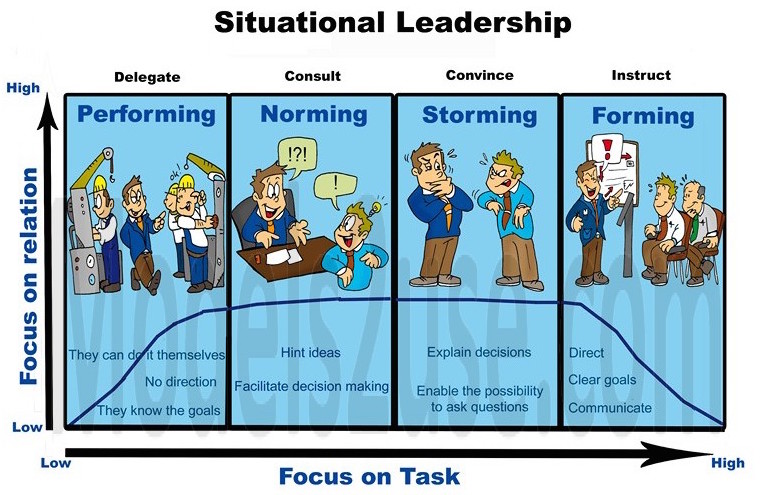 [Speaker Notes: The Situational Approach to leadership teaches us that leadership is a changing, fluid role that should adapt to the development stage of the subordinate. Leadership styles in the situational approach are also flexible based on needs and include directing, coaching, supporting, and delegating.]
The 4 Stages of Team
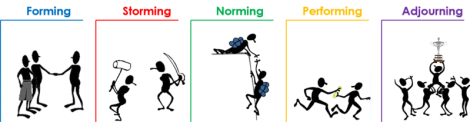 Stage 1: FORMING
Define team
Alice
1.
Determine individual roles
2.
Develop trust and communication
3.
Develop norms
4.
Define problem and strategy
5.
Identify information needed
6.
Stage 2: STORMING
1
2
Separate problem issues from people issues
Clarify the core issues
4
3
Listen carefully to each person’s point of view
Look for underlying needs, goals of each party rather than specific solutions
Stage 3: NORMING
1
2
3
4
Competitive relationships become more cooperative.
Willingness to confront issues and solve problems.
Sense of team spirit.
Constructive Feedback
Stage 4: PERFORMING
1
2
Better understanding of each other’s strengths and weaknesses
Gained insight into personal and team processes
3
The ability to resolve differences
The Process of Great Leadership
The road to great leadership (Kouzes & Posner, 1987) that is common to successful leaders:
- Challenge the process
- Model the way
- Enable others to act
- Encourage the heart
Inspire a shared vision
[Speaker Notes: 1.Challenge the process - First, find a process that you believe needs to be improved the most. •
 Inspire a shared vision - Next, share your vision in words that can be understood by your followers. 
2.Enable others to act - Give them the tools and methods to solve the problem. 
3.Model the way - When the process gets tough, get your hands dirty. A boss tells others what to do; a leader shows that it can be done. 
4.Encourage the heart - Share the glory with your followers' hearts, while keeping the pains within your own.]
Strategic Leadership: The 10 Characteristics of a Good Leader
1. Strong Communication
2. Good Listening Skills 
3. Passion & Commitment 
4. Positivity 
5. Innovation
Strategic Leadership: The 10 Characteristics of a Good Leader (cont.)
6. Collaboration 
7. Honesty 
8. Diplomacy 
9. Empathy 
10. Humility
10 most Important Leadership Skills for Team Success
1
6
Ability to Lead
Trustworthiness
2
7
Effective Communication
Time Management
Our Team
3
8
Commitment
Relationship Building
4
9
Confidence
Industry Expertise
10
5
Problem Solving
Perceptive of Team Needs
[Speaker Notes: (มีความสามารถในการเป็นผู้นำ)]
Discussion Question :Some people say the hard skills are more important for managers than soft skills and some people say the opposite is true. What do you think?
[Speaker Notes: Discussion Question Some people say the hard skills (finance, quantitative analysis) are more important for managers than soft skills (developing relationships, leadership), and some say the opposite is true.]
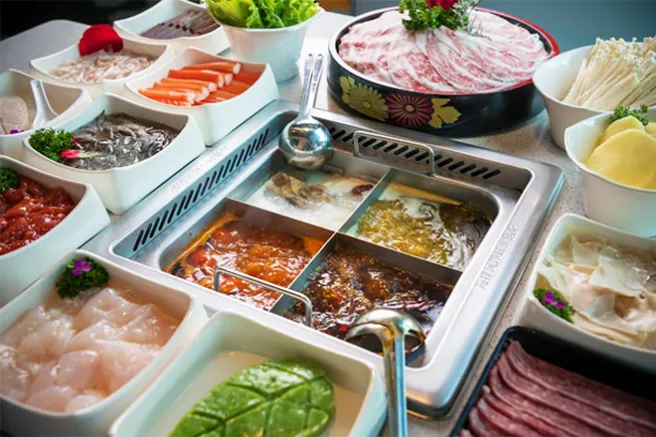 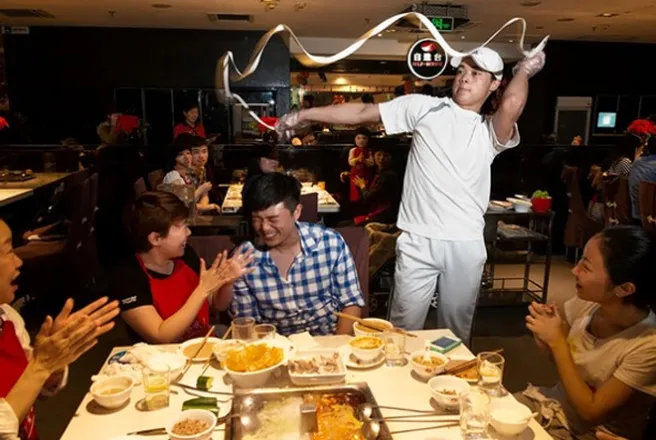 Haidilao: Selling hotpot or selling service?
How to create a differentiation when the product differentiation is not possible?
How to motivate employees?
How to create a service-oriented culture?
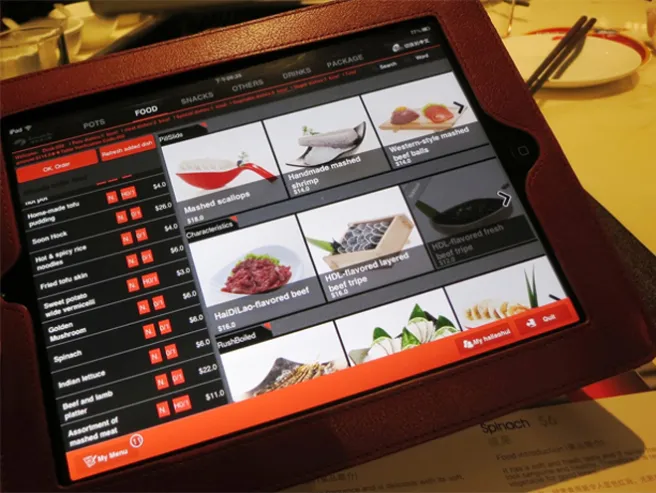 [Speaker Notes: Hai Di Lao (in Chinese: 海底捞) is a popular hot pot restaurant chain with 130 eateries in 35 Chinese cities, and 6 branches overseas[1]. The hot pot restaurant business is extremely competitive because it is quite challenging to distinguish oneself from others in taste. Hai Di Lao, however, stood out due to its exceptional customer service, introduction of showmanship into the restaurant business, and standardized lean supply chain management.]
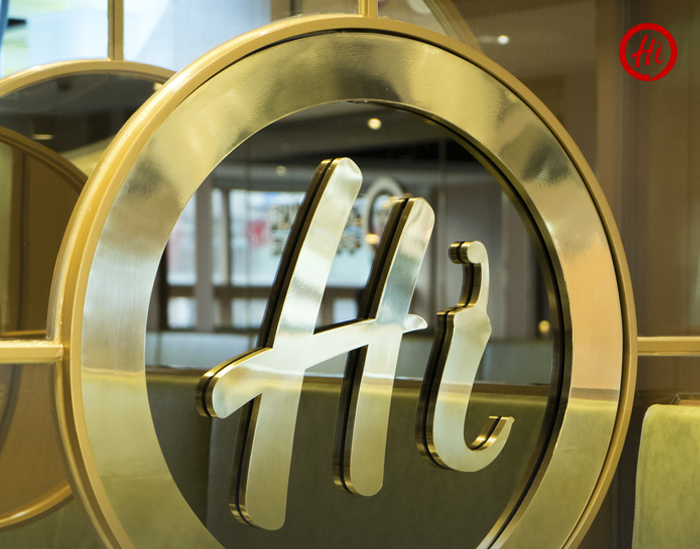 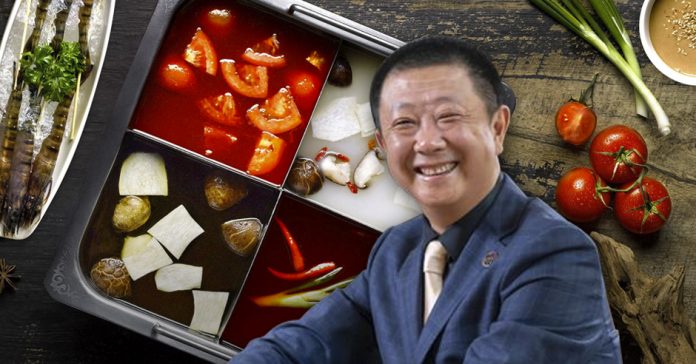 Haidilao’s founder, Zhang Yong
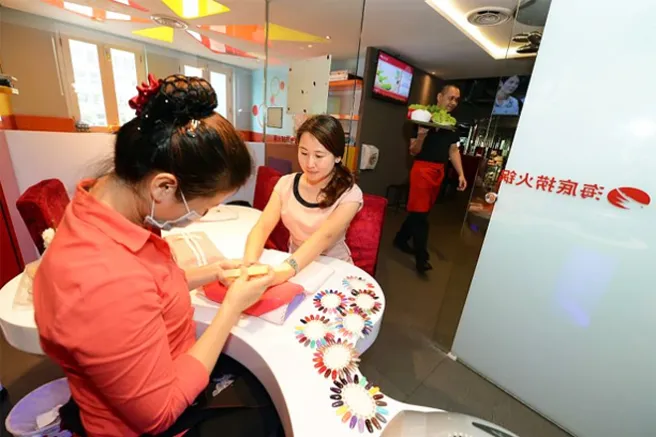 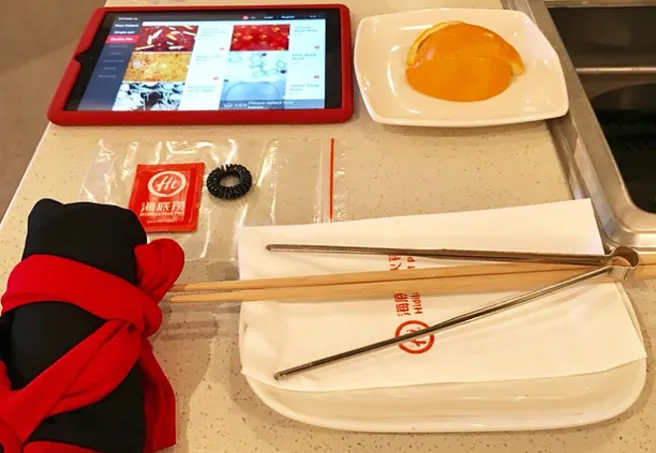 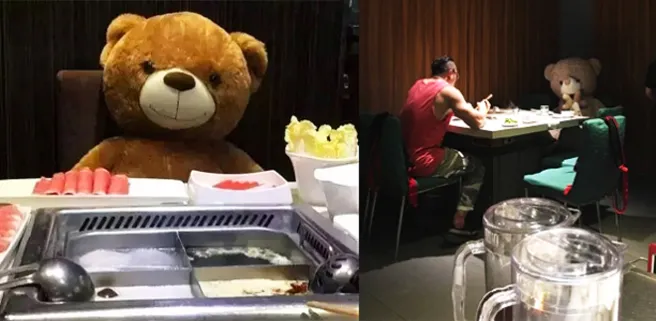 Covid-19 pandemic
How a hot pot chain creates and captures value from focusing on customer services in China?
How to leadership with a team?
Service Beyond Imaginations
Business
Model
Seek feedback: up, down, and across
Learn to lead yourself first
Be open to new ideas
Supply Chain Management
Employee Management
Measure the performance of your team along several dimensions.
Push yourself outside of your comfort zone
Pay attention to team dynamics
[Speaker Notes: Learn to lead yourself first. ...
Seek feedback: up, down, and across. ...
Be open to new ideas. ...
Push yourself outside of your comfort zone. ...
Pay attention to team dynamics. ...
Measure the performance of your team along several dimensions.]
Characteristics of Good Team Leader
Build Trust 
Develops Common Commitment 
Train members for empowerment 
Provide full information to team 
Know all team members 
Develop team spirit 
Encourage members to excel 
Create an enthusiastic environment 
Shares success with members
[Speaker Notes: Rather, team members seek a leader who believes in themselves and in their ability to make good decisions. Additionally, a self-confident leader will naturally possess many other important leadership qualities like decision-making skills, effective communication, and courage]
A fully functioning team can…
1
Work together successfully
Solve problems and reach decisions in a way that incorporates individual input
2
Reach decisions through consensus
3
Can adapt to change
4
Achieve or exceed desired results
5
Conclusion
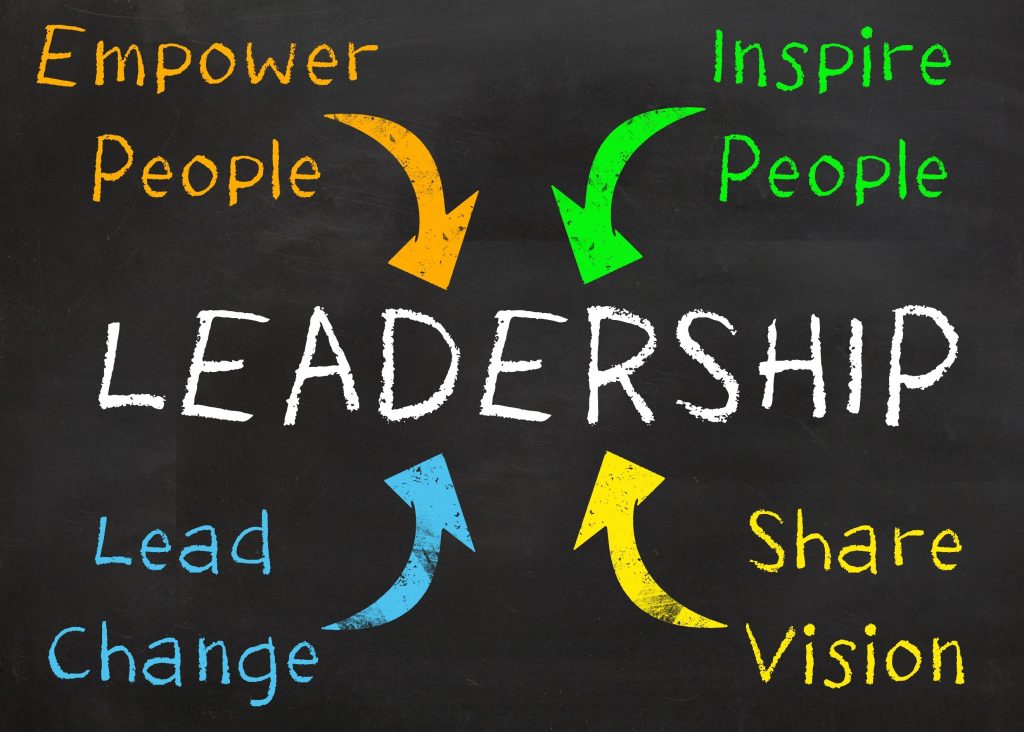 Leadership development is vital because organizations take on the personality of their leaders. Leadership development maximizes productivity.

Teamwork is essential for the proper functioning and successful development of any company or organization
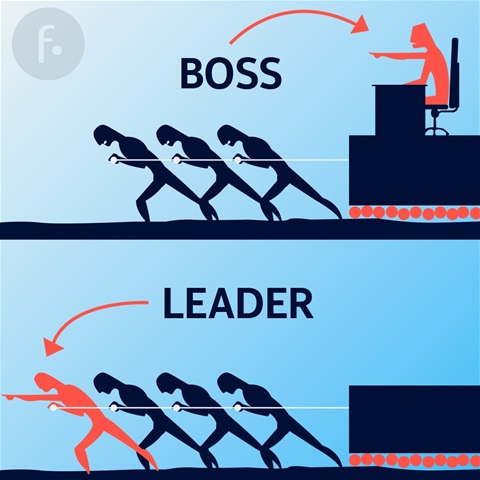 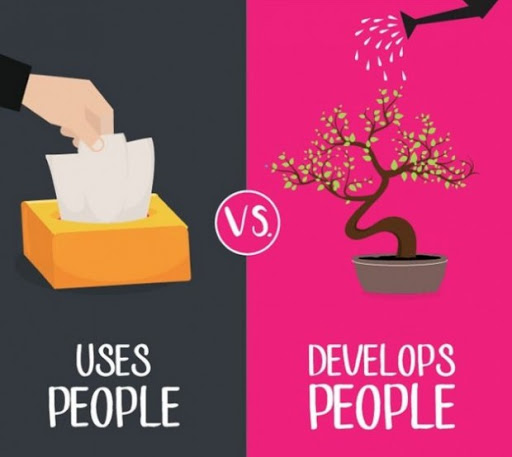